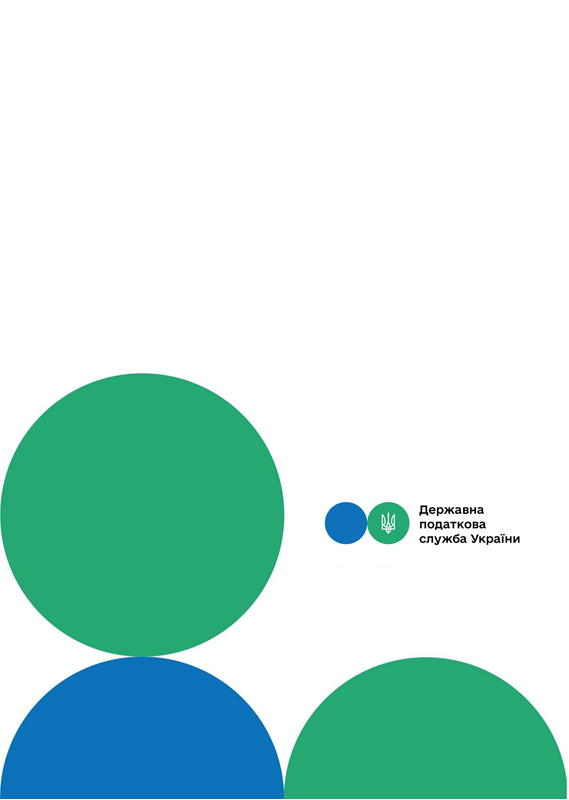 Головне управління ДПС у м. Києві
Друзі, підписуйтеся на офіційні сторінки Державної податкової служби України у соціальних мережах, де ви зможете переглянути новини, актуальні роз'яснення податкових новацій, а також інфографіки, коментарі керівництва, фахівців служби! Буде корисно та цікаво!
Спілкуйтеся з податковою службою дистанційно за допомогою сервісу  «InfoTAX»:
Чи застосовують РРО та/або ПРРО суб’єкти господарювання при продажу кондитерських виробів, морозива, сувенірів  з розносок та ручних візків у театрально-видовищних та спортивних закладах?
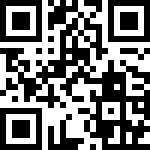 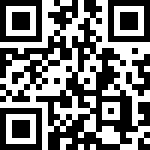 канал ДПС «Telegram»
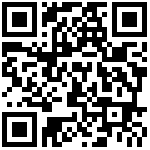 сторінка на «Youtube» каналі ДПС
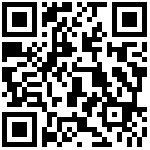 сторінка ДПС на «Facеbook»
Офіційний веб-портал  Державної податкової  служби України: tax.gov.ua
Інформаційно-довідковий департамент ДПС: 0-800-501-007
Березень 2023
3
тРАВ
Пунктом 2 Постанови № 1336 встановлено, що для форм і умов проведення діяльності, визначених, зокрема, у п. 26 Переліку, граничний розмір річного обсягу розрахункових операцій не встановлюється.
	Отже, при продажу булочних, кондитерських і порційних кулінарних виробів, морозива, безалкогольних напоїв, сувенірів, іграшок і надувних кульок з розносок та ручних візків у театрально-видовищних та спортивних закладах суб’єктам господарювання, у тому числі фізичним особам – підприємцям – платникам єдиного податку другої – четвертої групи, дозволено проводити розрахункові операції без застосування реєстраторів розрахункових операцій (далі – РРО) та/або програмних РРО з використанням розрахункових книжок та книг обліку розрахункових операцій, незалежно від річного обсягу розрахункових операцій.
Головне    управління    ДПС   у  м. Києві   повідомляє,  що  постановою Кабінету Міністрів України від 23 серпня 2000 року № 1336 «Про забезпечення реалізації статті 10 Закону України «Про застосування реєстраторів розрахункових операцій у сфері торгівлі, громадського харчування та послуг» затверджено Перелік окремих форм та умов проведення діяльності у сфері торгівлі, громадського харчування та послуг, яким дозволено проводити розрахункові операції без застосування реєстраторів розрахункових операцій та/або програмних реєстраторів розрахункових операцій з використанням розрахункових книжок та книг обліку розрахункових операцій.
	Згідно з п. 26 Переліку при продажу булочних, кондитерських і порційних кулінарних виробів, морозива, безалкогольних напоїв, сувенірів, іграшок і надувних кульок з розносок та ручних візків у театрально-видовищних та спортивних закладах суб’єктам господарювання дозволено проводити розрахункові операції без застосування РРО та/або ПРРО з використанням розрахункових книжок та книг обліку розрахункових операцій.
1
2